Оптическое стекло, как создавали и что это такое ?
Выполнил:
 ученик 9 класса Абубекиров Богдан
Цели и задачи проекта
- Узнать как создавали оптическое стекло
- Как создавали телескоп 
- Как создавали зеркало
-Технику их изготовления 
- Где применяется, технология изготовления 
- И изучить технику безопасности при работе с телескопом
Что же такое оптическое стекло ?
Оптическое стекло -это особый вид стекла, предназначенный для производства прозрачных частей оптики, которая отвечает за формирование изображения.
Хим. Формула SiO2
Состав: чистый кремнезем, сода, борная кислота, соли бария, оксид свинца, фториды и т.д.
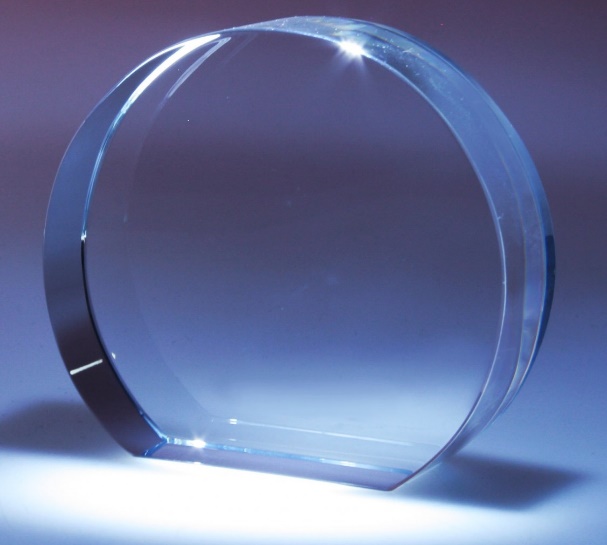 Кто создатель оптического стекла ?
В 1280 году неизвестный венецианский стекловар (такова одна из версий, сохранённая историей) пролил жидкую стекольную массу, которая застыла так, что одна сторона получилась ровной, другая — выпуклой. Она преломляла световые лучи и, если сквозь неё посмотреть, увеличивала контуры предметов.
Кто создатель зеркала  ?
Зеркало изобрел в 1279 году францисканец Джон Пекам. Именно он впервые описал всю технологию покрытия стекла тончайшим слоем свинца. Первыми производителями зеркала стали Венецианцы. Технология была довольно сложная: тонкий слой оловянной фольги накладывался на бумагу, которая с другой стороны покрывалась ртутью, по ртути опять прокладывалась бумага, и лишь затем поверху накладывалось стекло, которое придавливало эти слои, а из них тем временем вынималась бумага.
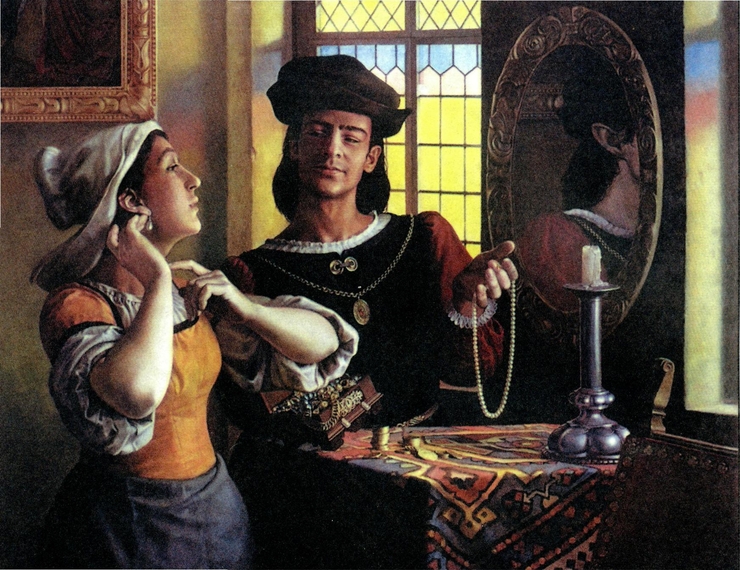 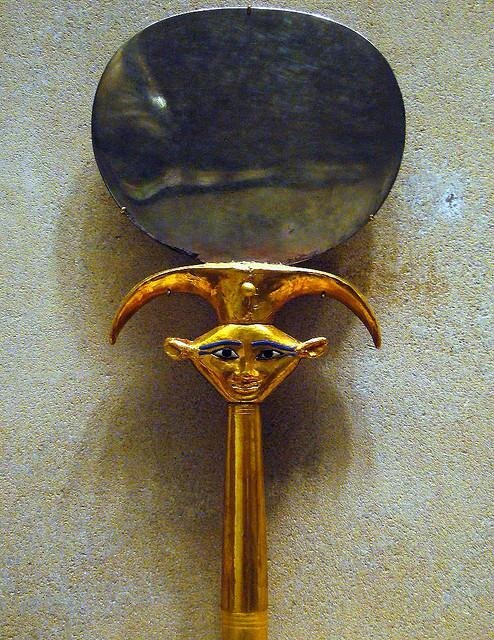 Что такое телескоп ?
Телескоп - это устройство, используемое для наблюдения за небесными телами и другими объектами, находящимися на расстоянии. Он состоит из нескольких основных компонентов: объектива, зеркала или линзы, механизма фокусировки и системы крепления.
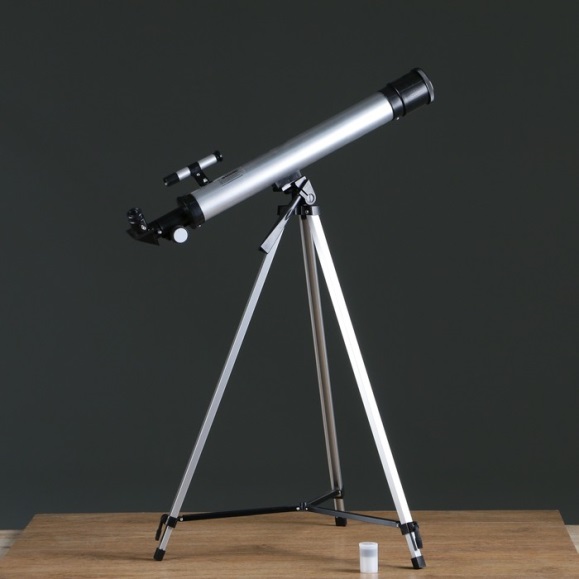 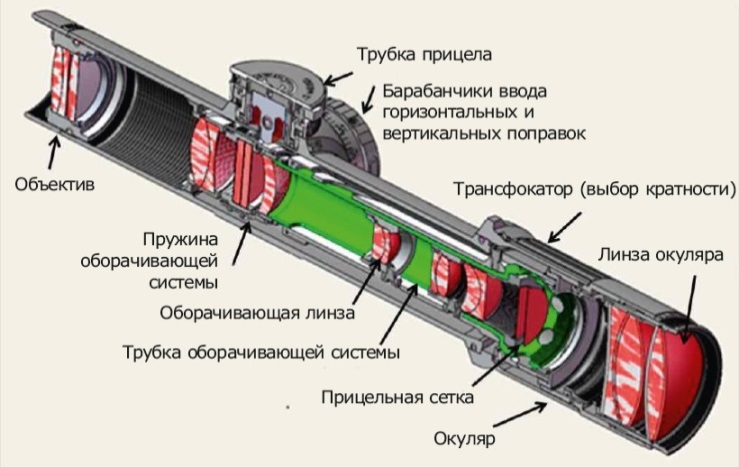 Технология изготовления
Смесь варят в емкостях при температуре выше 1500 градусов. Процесс занимает более суток, после того, как смесь готова, ее извлекают из печи и медленно охлаждают, что может занять до 8 дней.
Когда материал остыл, его сортируют по размерам и отправляют на доработку. Готовые детали из стекла производят из заготовок или прессованных плиток. Заготовки могут нагревать повторно до 500 градусов и медленно охлаждать. Готовое стекло проходит тщательный контроль на предмет выявления дефектов и трещин. После этого следует заключительный производственный этап – шлифовка, полировка изделия и резка стекла по необходимым размерам. На это требуется около трех дней.
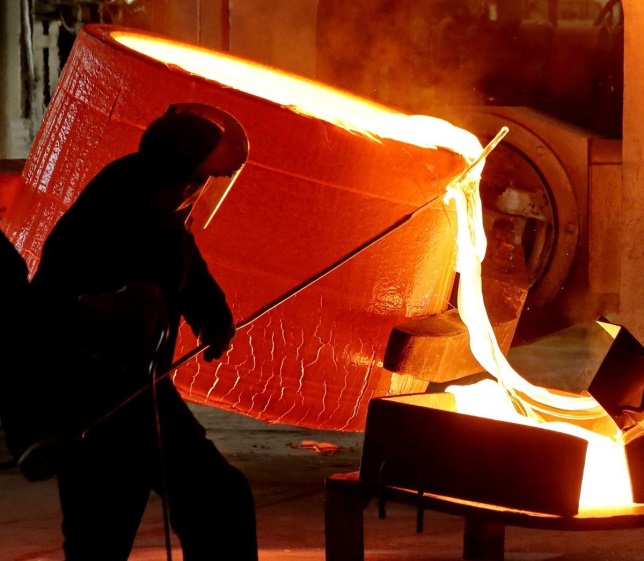 Техника безопасности при работе с телескопом !
- Ни в коем случае не наблюдать Солнце в телескоп или искатель без специальных солнечных фильтров!
- Внимательно следить за надёжностью крепления установленных на оборудование фильтров и окуляров, а особенности при наблюдениях за Солнцем.
- При транспортировке оборудования надёжно закреплять его в транспортном средстве, предохранять от ударов и повреждений, используя соответствующие амортизационные материалы.
- При использовании лабораторного оборудования в полевых условиях устойчиво устанавливать оборудование с помощью предназначенных для этого крепёжных устройств.
Зеленчукская обсерватория
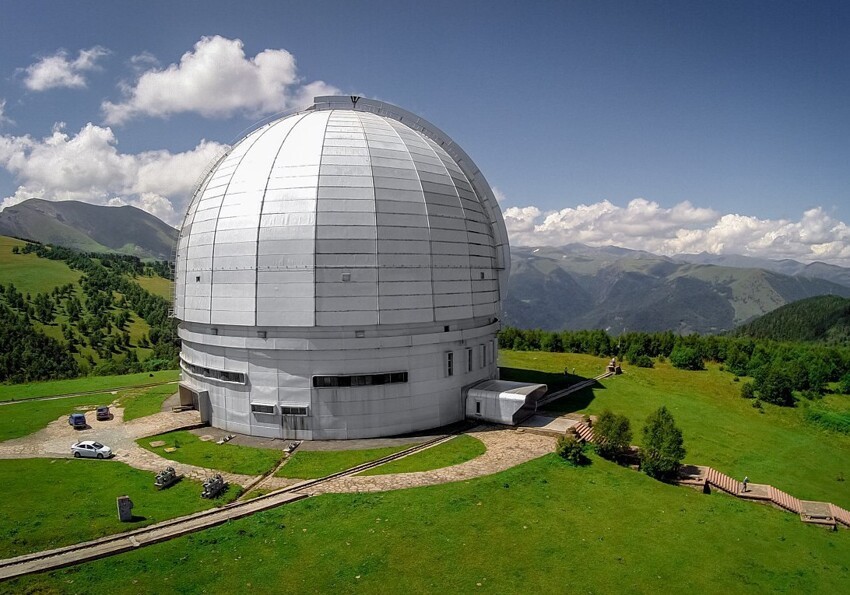 Зеленчукская обсерватория – крупнейшая действующая обсерватория России и одна из значимых в мире. Ее основали в СССР в 1966 году в горном районе Карачаево-Черкесии рядом с поселок Нижний Архыз, поскольку здесь очень хорошие условия для наблюдений за звездами в телескоп: прозрачный воздух и много ясных дней в году. Для этих целей здесь построили крупнейшие в мире для того времени оптический телескоп с диаметром зеркала 6 метров (сейчас второй в мире), и радиотелескоп с антенной 600 метров.
Световое загрязнение
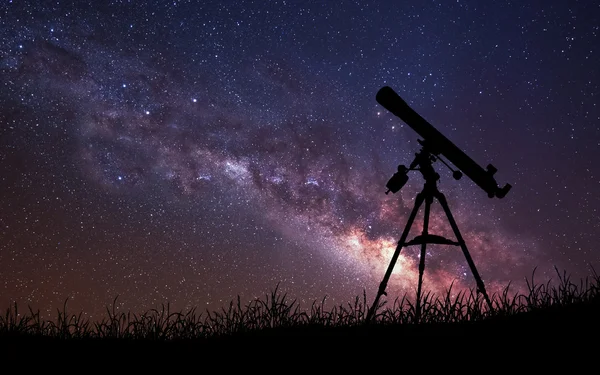 Основными источниками светового загрязнения являются крупные города и промышленные комплексы. Световое загрязнение создаётся уличным освещением, архитектурным освещением, светящимися рекламными щитами или прожекторами. В Европе многие дискотеки направляют мощные пучки света Эффект осветления неба усиливается распространёнными в воздухе частицами пыли и аэрозолями. Эти частицы дополнительно преломляют, отражают и рассеивают излучаемый свет в ночное небо.
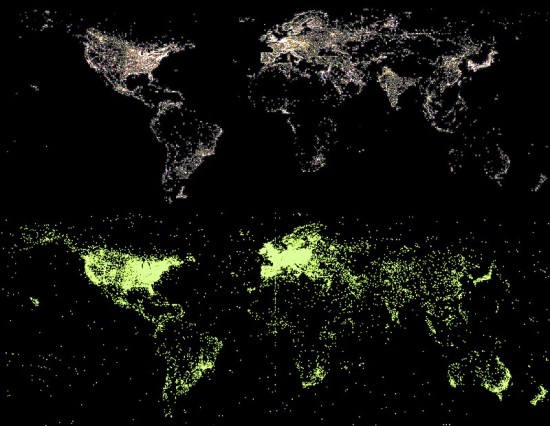 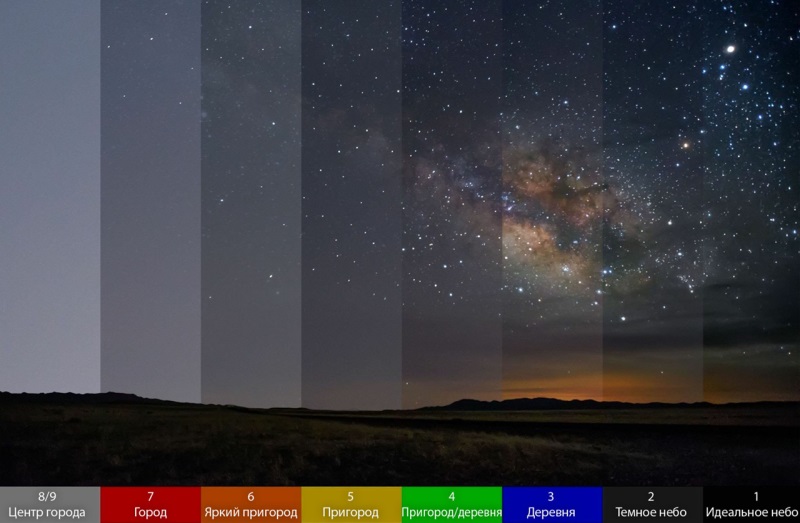 Соединения с другими веществами .
5.Восстановление оксидов металлами
1.Восстановление водородом
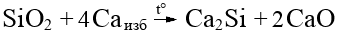 2. Восстановление углеродом
6.Действие плавиковой кислоты на кремний и его соединения
3. Растворение оксида кремния и стекла плавиковой кислотой
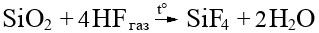 7. Вытеснение углекислого газа из карбонатов
4.Взаимодействие кислотных оксидов и оснований
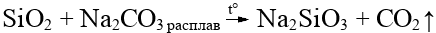 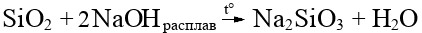 Выводы
- Мы узнали что такое оптическое стекло и как оно работает
- Мы узнали что такое телескоп и как он работает 
- Как оно появилось и как создают
- А также создание телескопа
- Узнали технику безопасности
Литература
https://zavodstekol.ru       http://astrobfu.ru
https://aif.ru                      nashaplaneta.net
https://bigenc.ru               https://vk.com/wall
m-focus.ru                        tass.ru ru.wikipedia.org/wiki/Световое_загрязнение
http://rezka-stekol.ru